მსოფლიო ოკეანის ტრანსფორმაციასთან დაკავშირებული პრობლემებიგიგა მჟავანაძენუნუ ბერულავახელმძღვანელი: ასოცირ. პროფ. თენგიზ გორდეზიანი
მთელი ოკეანის სიცოცხლეს უმეტესად ვეშაპები და დელფინები აბალანსებენ,როდესაც ისინი ზედაპირზე ჰაერის ჩასასუნთქად ადიან, ამ პროცესის დროს ანაყოფიერებენ პატარა წყალმცენარეებს, ფიტოპლანქტონებს.
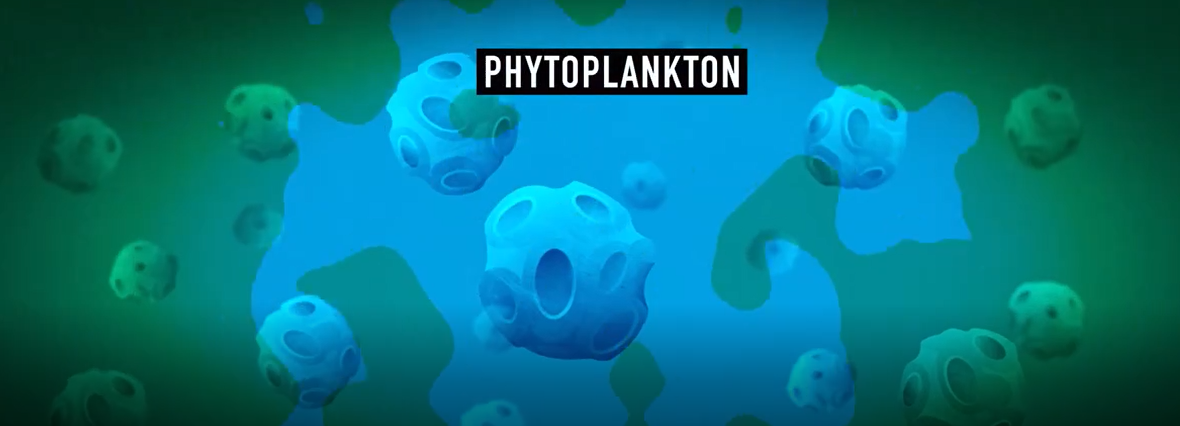 ფიტოპლანქტონების როლი.
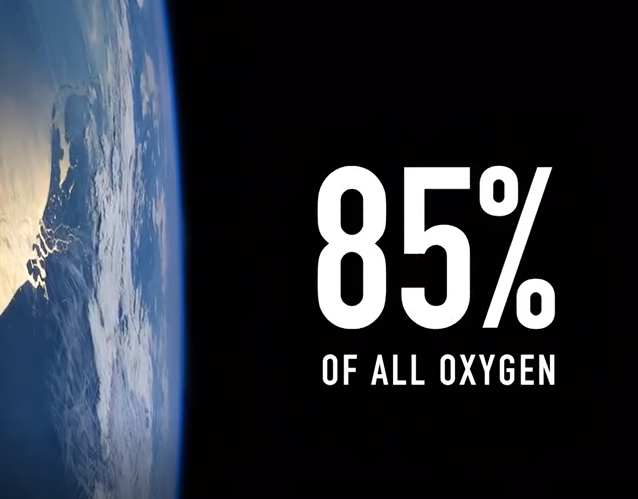 ადამიანის მიერ ჩაყრილი ნაგავი, პლასტმასები ოკეანეში. მიკროპლასტმასები
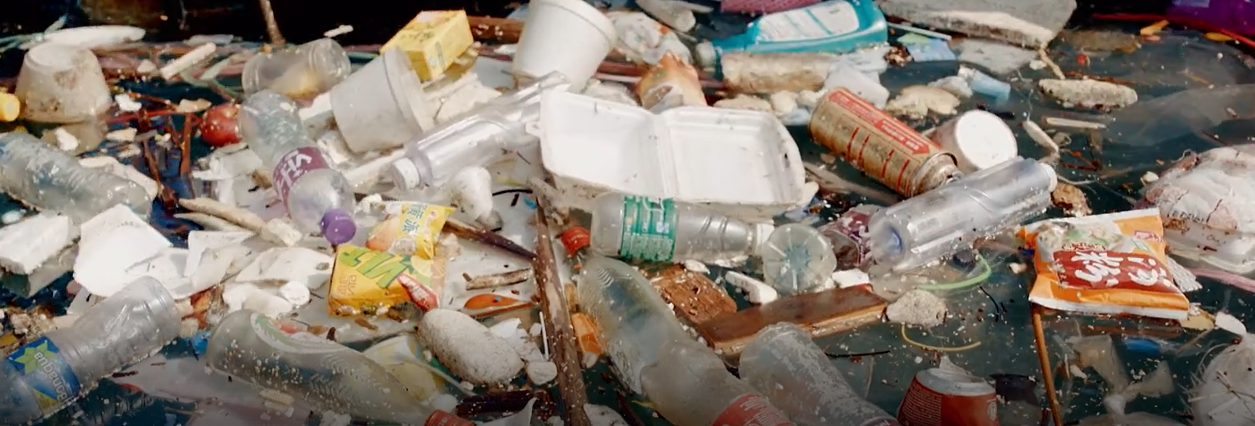 ინდუსტრიები: ვეშაპის, ზვიგენის, თევზების... რა გავლენა აქვს მსოფლიო ოკეანეზე?  Hong Kong -ის ზვიგენის ფარფლების წვნიანი აზიაში..
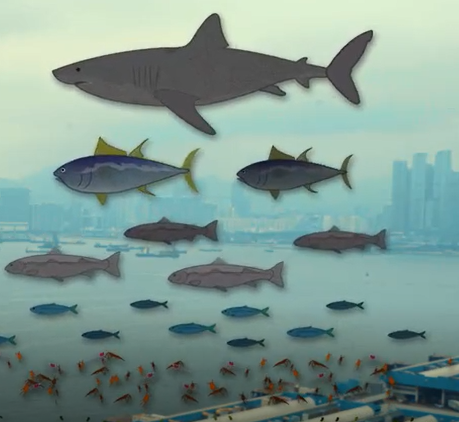 სათევზაო ბადეები
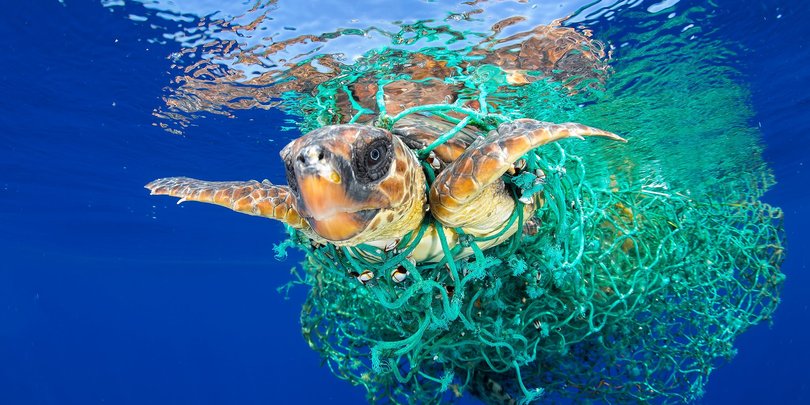 თროულინგი
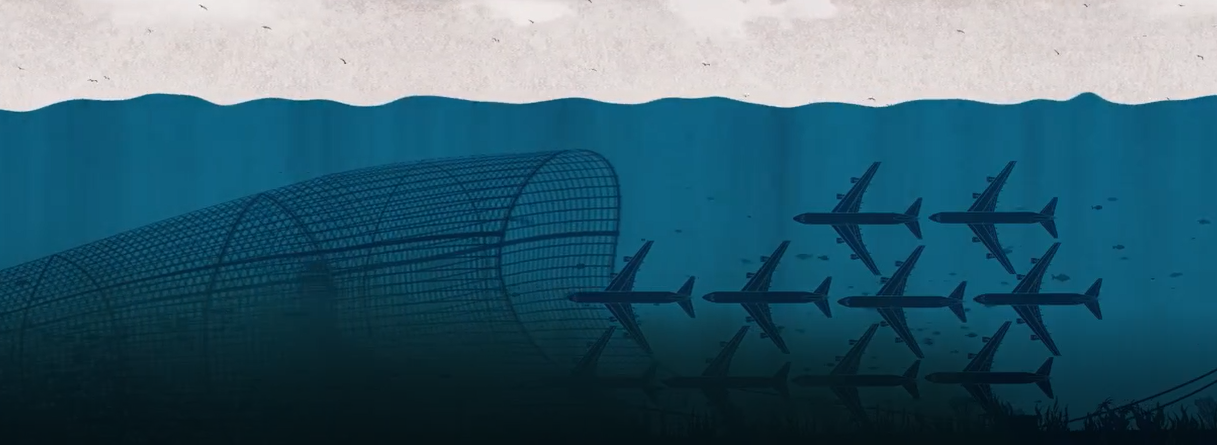 თროულინგის სატყუარას გარე შეფერილობას აძლევენ რომელიმე თევზისას, რათა მიიზიდონ სხვა თევზები
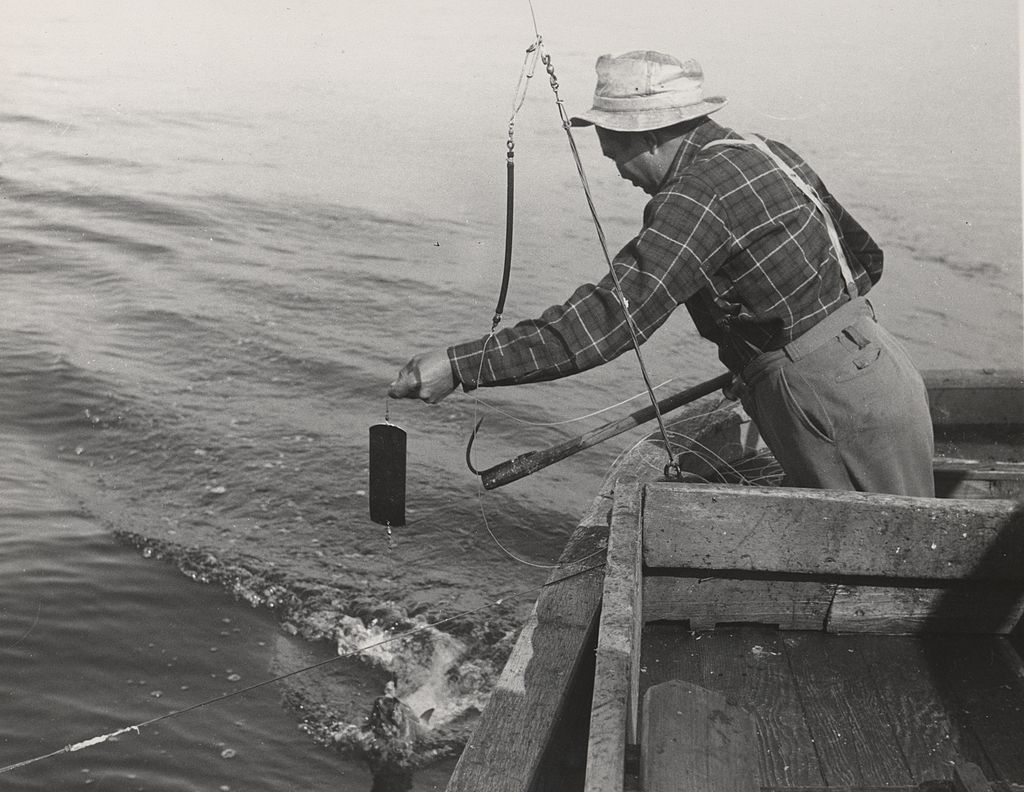 წყალმცენარეები
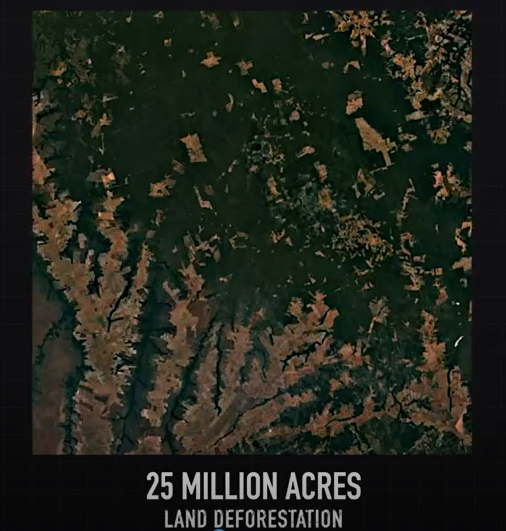 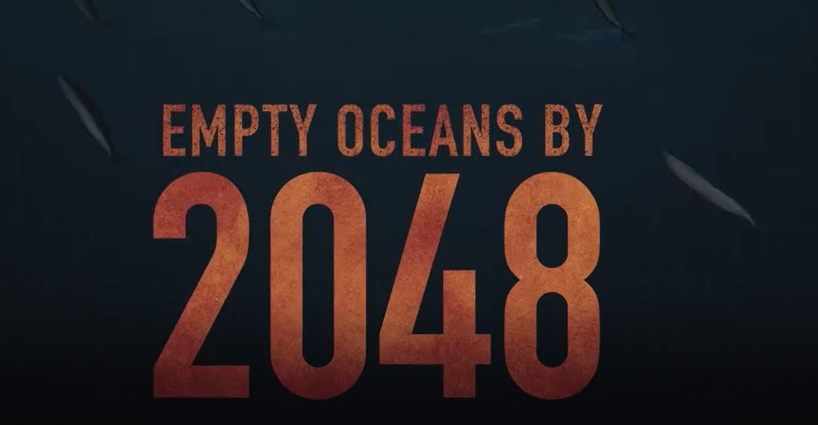 გრენლანდია, შვედეთი, გერმანია, თურქეთი, ესპანეთი, დიდი ბრიტანთი ,საფრანგეთი, პორტუგალია, იტალია, ირანი, ავსტრალია ერთად აღებული.
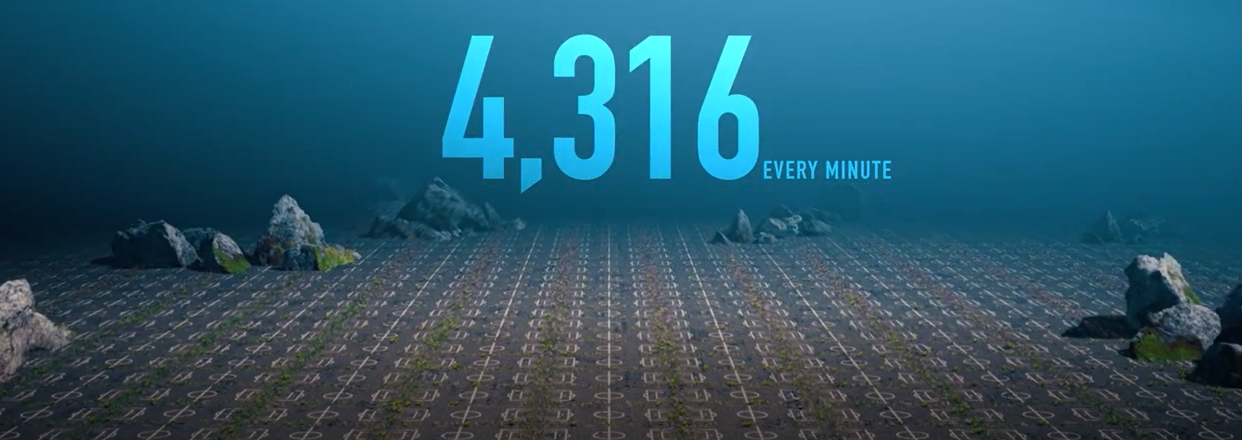 პლასტმასის ოკეანემდე მიღწევის ალბათობა
პლასტმასის ნარჩენებით მდინარეების დაბინძურება
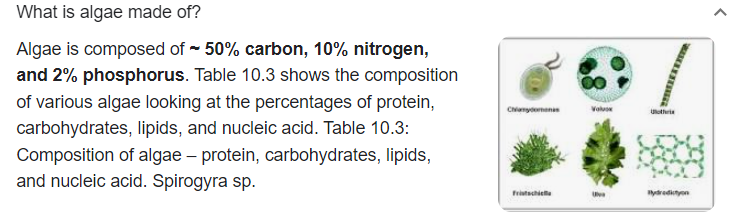 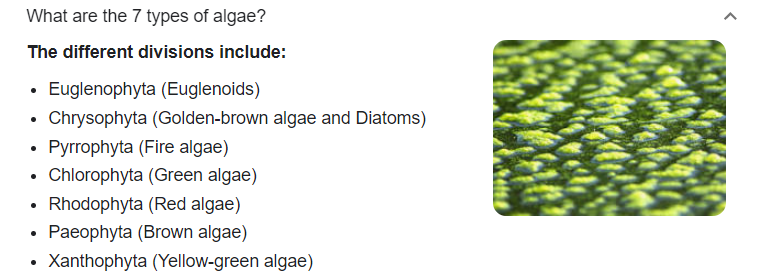 თროლინგის ვიდეო კადრები
ვიდეო კადრები დოკუმენტური ფილმიდან - Seaspiracy (ზღვის პირობა)
გმადლობთ ყურადღებისთვის